Экономика – это правила и законы ведения хозяйства
Маркетинг – это продвижение продуктов
ЯРМАРКА «Снежная»ЯРМАРКА«8 марта»
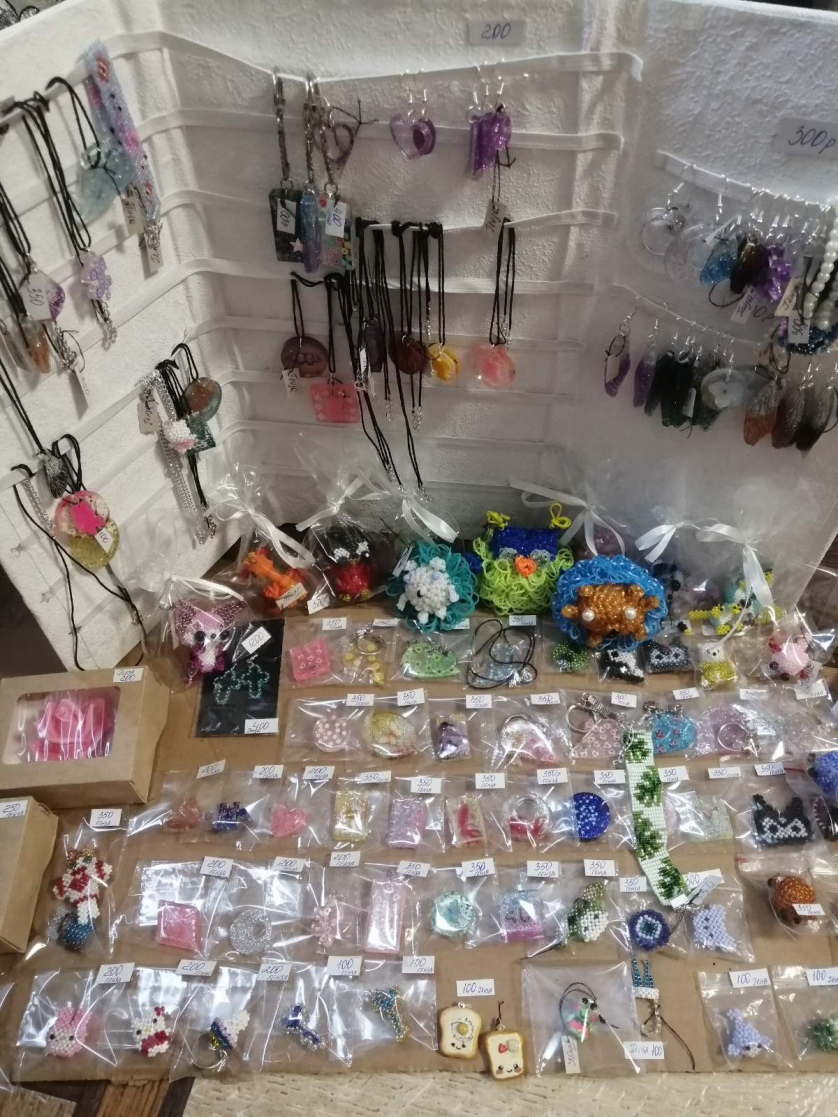 Спрос -  это потребность в покупке
Бартер это – взаимовыгодный обмен
Себестоимость это – сумма денег затраченных на материал при выполнении работы
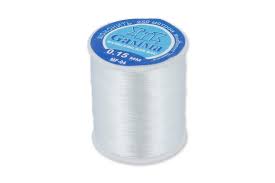 Трудозатраты – это количество затраченного времени на выполнение какого – либо изделия
Экономические риски – это потеря запланированной прибыли
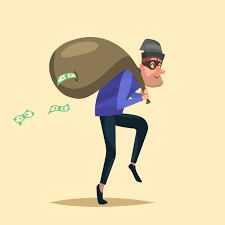 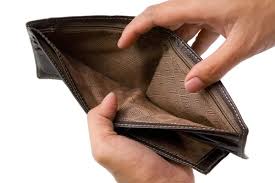 Формула для определения цены ручной работы:
(Стоимость материала+ оценка времени затраченного на выполнение работы)*2
Делимся на команды:
1 команда определяет себестоимость, трудозатраты, покупателя и итоговую цену сложного изделия
2 команда определяет себестоимость, трудозатраты, покупателя и итоговую цену изделия из бисера
3 и 4 команды придумывают изделие с низкой себестоимостью, которое будет пользоваться спросом